Муниципальное бюджетное дошкольное учреждение детский сад № 8 «Родничок»  с.Хаттуни
Конкурс «Воспитатель года 2019» 






ПОРТФОЛИО 
Профессиональной деятельности 
Воспитателя 
Межидовой Хазан Ярагиевны 









с.Хаттуни 2019 г.
«Многое зависит от того, кто вел ребенка в детский сад , что вошло в его разум и сердце из окружающего мира ,- это и определяет, каким человеком станет сегодняшний малыш. Ориентиром для ребенка является взрослый , в данном случае воспитатель»                                                                                                                                                А.В.Сухомлинский
Общие сведения о педагоге Фамилия Имя Отчество Межидова Хазан Ярагиевна Год рождения : 18.09.1984г.Образования : среднее, Грозненский педагогический колледж, по специальности учитель начальных классов, 2005 г. Курсы повышения квалификации : АНО ДПО «Академия ГлавСпец» с 20.04.2018г по 14.05.2018г. «Современные технологии и методики работы с детьми дошкольного возраста в соответствии с ФГОС ДО» Стаж работы : Общий трудовой стаж- 4 года.В данном учреждении- 1год.Квалификационная категория: нет Педагогическая тема : «Дидактические игра, как средство развития речи детей дошкольного возраста»
О себе:Мое педагогическое кредо : Чтобы учить других , надо учиться самому , чтобы воспитывать других , надо научить себя, чтобы развивать других надо постоянно развиваться . Почему нравиться работать в ДОУ : назвать легкой работу воспитателя нельзя .Это кропотливый ежедневный труд , на мне лежит огромная ответственность за воспитания маленького человечка .Я точно знаю , что сделала правильный выбор .Счастливые лица и улыбки моих детишек , и благодарность родителей –подтверждения тому. Наша профессия как никакая другая окружена любовью, и прекрасно, когда любовь взаимная. Я люблю детей , как своих собственных , с пониманием отношусь к словам и поступкам каждого ребенка.Я считаю, что мне присущи следующие личностные качества :Доброта и терпение . А еще справедливость , милосердие, понимание и главное любовь к детям . Именно эти качества определяют гуманистическую направленность человека.Высокие нравственные качества .Организаторские способности . Умение планировать , выполнять все в последовательно и четко , подходить к педагогической деятельности комплексно.Трудолюбие . Работа с детьми отнимает много энергии , а ведь важно работать с радостью .Если любить профессию всем сердцем то и она вас будет любить .Позитивный настрой. Дети , которых воспитывают в атмосфере доброжелательности и спокойствия быстрее развиваются и растут уверенными в себе. Способность к творчеству . В детском саду приходиться много придумывать , чтобы сделать воспитание и обучение детей максимально для них интересным  и увлекательным. Хорошо , когда воспитателю это с легкостью удается !!
Мой фотоархив
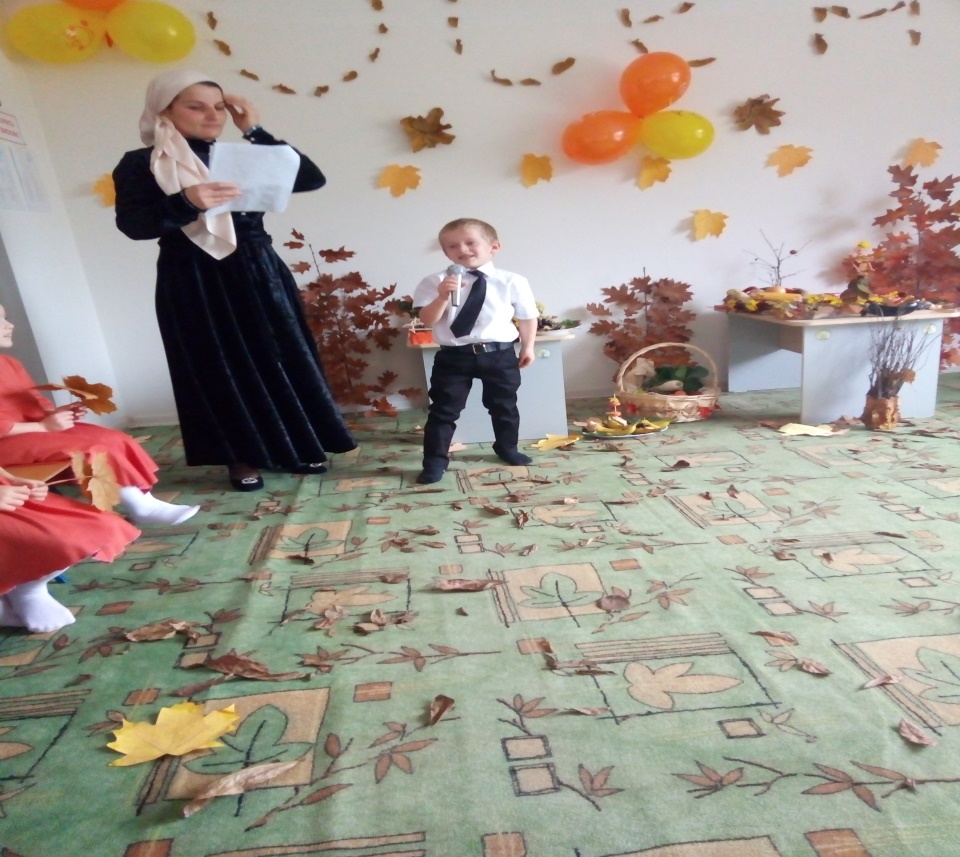